2016 Boy ScoutRank Requirements
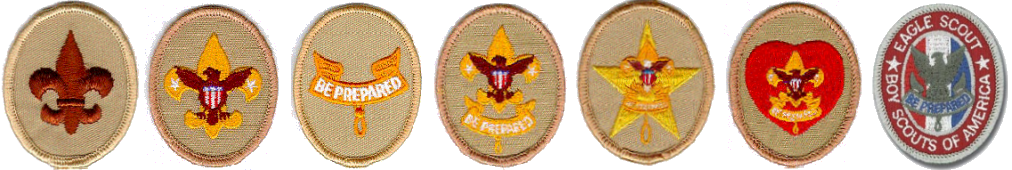 Overview of Changes
Changes take effect January 1, 2016
Transition by December 31, 2016 (transition rules on next slide)
“Scout” is now a Rank
Increased emphasis on service
Service is now a requirement for Tenderfoot thru Eagle
Increased emphasis on physical fitness. New Tenderfoot through First Class requirements encourage Scouts to develop life long physical fitness activity habits
Increased emphasis on camping and camping skills
Increased number of nights camping for Second Class and First Class.
Duty to God incorporated into requirement to show Scout Spirit
Realignment of some Tenderfoot thru First Class requirements
Added a GPS navigation requirement
Clarifies that you can’t hold SM Conference for more than one rank at a time
Transition Plan
For 2016:
New scouts in 2016 MUST use the new requirements
Boys still working on Scout Badge MUST convert to the new requirements upon completion of the Scout badge
Boys working on TF through First Class MAY continue to work on the existing requirements, but MUST convert to the new requirements upon attaining First Class
Boys working on Star though Eagle MAY complete the rank they are currently working on with the existing requirements, but MUST convert to the new requirements for subsequent ranks/palms
For 2017: All Scouts MUST use the new requirements regardless of rank
Impact to You
Considerations regarding these changes:
This briefing only skims the new requirements
Details must be extracted from source documents
Scouts/Parents all need to know and recognize their own scout’s standing related to the transition and develop a transition plan
SM and Advancement Chair should review and know everyone’s standing as well
Update handbooks with inserts accordingly http://www.scouting.org/filestore/boyscouts/pdf/524-012_BS_Requirements_Insert.pdf
What changes are needed in your Troop’s program?  (See slide 14)
Scout (New Rank)
New Requirements (highlights)
Memorize (not just understand) Scout Oath, Law, motto, slogan, and Outdoor Code
Explain Scout Spirit
Describe how Scouts provide leadership and how advancement works
Explain patrol method
Square knot, 2 half-hitches, taut-line, whip, fuse
Pocket knife safety
Still no BoR
Tenderfoot
New Requirements (highlights)
Tell how you practiced Outdoor Code on campout
Demonstrate safe cleaning methods (cooking)
Demonstrate practical use of Scout Rank knots
Demonstrate care and use of knife/saw/ax (prev 2d Class requirement)
Tell how to prevent/reduce first aid injuries or exposure to poisonous plants discussed in 4a/4b
Build personal first-aid kit (prev 2d Class req)
No pullups/long jump.  Now 1 mile.  Added stretch.
Track physical fitness for 30 days
1 hour of Service
Tell how you have done your duty to God (Scout Spirit)
Second Class
New Requirements (highlights)
3 of 5 troop activities must be overnight camping
2 of 3 campouts must be in tent or shelter they pitched/erected—explain location choice factors
Principles of Leave No Trace (Previous 1st Class Req)
Sheet bend, bowline (new and prev 1st Class Req)
Describe hike hazards and potential injuries
Find directions day or night without electronics (Prev 1st Class Req)
Nature in local area or camping location (not community)
Tell how to prevent/reduce first aid injuries in 6a/6b
Emergency Response knowledge
... but wait ... there is more!
Second Class (Con’t)
New Requirements (highlights) (continued)
Track physical fitness for 4 weeks (30-min 5/7 days/week)
Discuss fitness challenge results and set goals
Relate what you learned on dangers of drugs, alcohol, tobacco to Oath/Law
Plan and execute a money savings plan to potentially purchase an item of interest
Price item of interest from three different sources and decide how you are going to spend (or not spend) the saved money
2 hours of service
Personal safety and bullying awareness
Tell how you have done your duty to God (Scout Spirit)
First Class
New Requirements (highlights)
6 of 10 troop activities must be overnight camping
5 of 6 campouts must be in tent or shelter they pitched/erected—explain Tread Lightly!
Demonstrate how to use a GPS unit to find your location, a destination, and route to get there.  Follow the route.
10 native plants in local area or campsite (not community)
Two ways to obtain a whether forecast.  Explain importance.
Describe three natural indicators of impending hazardous weather, the associated dangers, and actions to take
Describe extreme weather conditions you might encounter in your area.  Discuss associated risk-avoidance planning.
Yup ... to be continued ...
First Class (Con’t)
New Requirements (highlights) (continued)
Describe canoe/kayak/boat basic parts
Describe proper body positioning and its importance based on type and size of a watercraft
Tell what utility services exist in your home or meeting place. Describe potential hazards and emergency response
Develop an emergency action plan for your home
Explain how to obtain potable water in an emergency
Track physical fitness for 4 weeks.  Discuss and set goals.
Investigate and discuss a community environmental issue 
Make/execute a plan to reduce trash/garbage on a campout
3 hours of service
Tell how you have done your duty to God (Scout Spirit)
Star/Life/Eagle/Palm
New Requirements (highlights)
Tell how you have done your duty to God (Scout Spirit)
Added “Outdoor Ethics Guide” as an official leadership position to replace “Leave No Trace” trainer
(Star) Complete Youth Protection pamphlet exercises again and earn the Cyber Chip award for your grade
(Life) 3 of 6 service hours must be conservation-related
Duty to God FAQ
Q. A new element of Scout spirit (“Tell how you have done your duty to God …”), is alongside the elements of “living the Scout Oath and Scout Law” in the new requirements. Does this mean troop leaders need to examine and evaluate a Scout’s duty to God, and then determine whether it is sufficient by some standard? 
A. No, not at all. The troop leader is there to listen to the Scout tell about how he believes he has done his duty (the Scout’s duty) – that is the requirement. The idea is for the Scout to have a self-reflection about belief and reverence. The requirement does not indicate that a discussion or a two-way conversation should take place. For the purpose of the requirement, the boy is simply to tell his leader how he believes he has done his duty to God as defined by himself and his family. Nothing more is required. The telling might be a very brief statement, depending on the Scout and the family’s beliefs—and on where the Scout is in his development of understanding of such matters, which will evolve as the Scout matures.
Other Interesting FAQ
Q:  Will it be difficult for boys new to Scouting to memorize the Scout Oath, Scout Law, and the Outdoor Code for their first rank? 
A:  Memorization could be challenging for some youth, but with weekly repetition and group activities within the patrol to support learning, a new Scout can pick it up quickly. One can expect the Scout rank to take longer to earn than the joining badge. However, these requirements are not much different from the old requirements where boys were expected to memorize the Scout Oath and Scout Law for their first rank, Tenderfoot. Repeating the Outdoor Code from memory is new, but this was added due to an increased emphasis on the outdoors and camping built into the rank requirements. 

Q:  Not every troop uses patrol flags or yells, so why are there “patrol method” requirements? 
A:  The patrol method is the basic building block of Boy Scouting. These requirements are intended to help boys transition from an adult-led Cub Scout program and to help all Boy Scouts and troops put more power into their patrols. So if your troop doesn’t use the patrol method or use it to the fullest, these requirements could help foster a more youth-led troop.
What Program Changes Need to be Made?
Recite Outdoor Code at meetings?
Facilitate fitness tracking? Leverage patrols?  Compete?
Plan a few meetings to go over new requirements and transition rules?
Who is going to teach the new scouts the new requirements?
Teach new requirements to entire troop to bridge the gap? Meeting skills instr?
More conservation projects?
Resources
Transitioning Plan
http://www.scouting.org/filestore/program_update/pdf/Transitioning_New_Requirements_2016.pdf
2016 Boy Scout Requirements 
Compares new to old side by side
http://www.scouting.org/filestore/pdf/2016BoyScoutRequirements_8.14.2015.pdf
Frequently Asked Questions
http://www.scouting.org/filestore/pdf/2016BoyScoutrequirementsFAQs.pdf
Handbook Inserts
http://www.scouting.org/filestore/boyscouts/pdf/524-012_BS_Requirements_Insert.pdf
Questions?
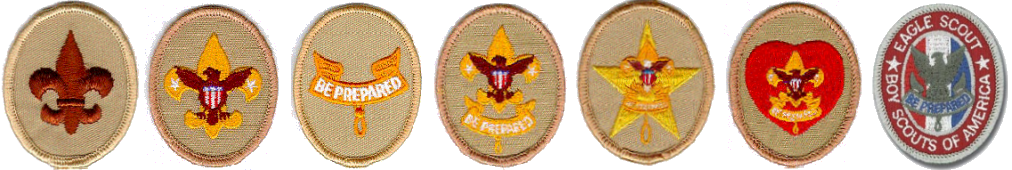